The Role of the ADS
in Software Discovery and Citation
Alberto AccomazziEdwin Henneken, Sergi Blanco Cuaresma
@aaccomazzi

AAS 231st Meeting - 1/11/2018
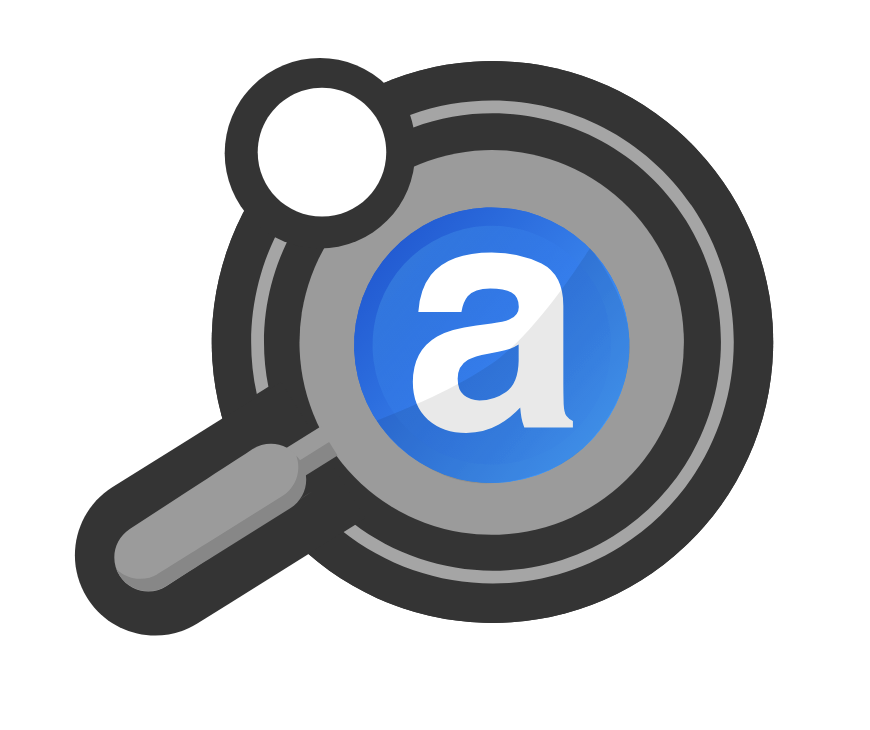 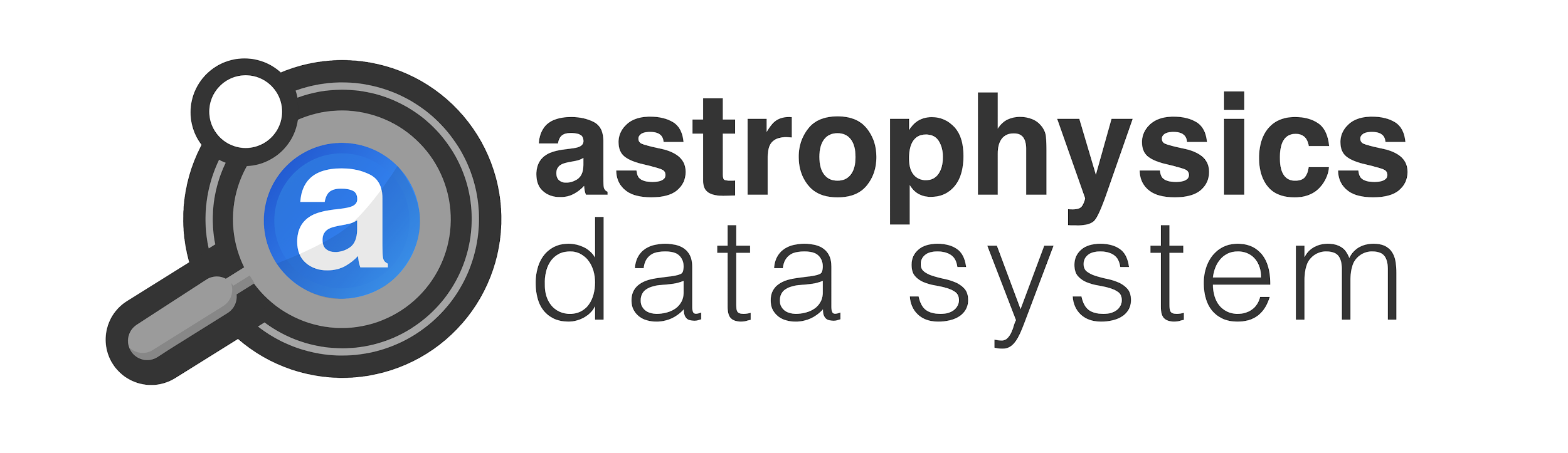 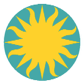 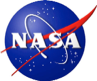 ADS Core Responsibilities
Maintaining a comprehensive, timely and complete database of scholarly papers in Astronomy
Tracking citations to scholarly papers
Integrating in its database bibliographies and links to data products
Providing discovery services and metrics to researchers, librarians, collaborators
ADS Core Responsibilities v1.1
Maintaining a comprehensive, timely and complete database of scholarly papers in Astronomy
Tracking citations to scholarly papers
Integrating in its database bibliographies and links to data products
Providing discovery services and metrics to researchers, librarians, collaborators
ADS Core Responsibilities v1.1
Maintaining a comprehensive, timely and complete database of scholarly papers works in Astronomy
Tracking citations to scholarly papers
Integrating in its database bibliographies and links to data products
Providing discovery services and metrics to researchers, librarians, collaborators
ADS Core Responsibilities v1.1
Maintaining a comprehensive, timely and complete database of scholarly papers works in Astronomy
Tracking citations to scholarly papers content
Integrating in its database bibliographies and links to data products
Providing discovery services and metrics to researchers, librarians, collaborators
ADS Core Responsibilities v1.1
Maintaining a comprehensive, timely and complete database of scholarly papers works in Astronomy
Tracking citations to scholarly papers content
Integrating in its database bibliographies and links to data products and software
Providing discovery services and metrics to researchers, librarians, collaborators
How ADS selects and ingests content
In order for some work to be considered for inclusion in ADS it must be:
Scholarly in nature
Related to Astronomy
Published and (ideally) available online
How ADS selects and ingests content
In order for some work to be considered for inclusion in ADS it must be:
Scholarly in nature
Related to Astronomy
Published and (ideally) available online

If you want a record for your software included in ADS, publish it in a known repository or register it in ASCL
How ADS awards citations (“A cites B”)
The citing work A is in ADS
ADS has the the full-text or reference section of A available for analysis
The reference to B has been successfully identified
The citing work B is in ADS
How ADS awards citations (“A cites B”)
The citing work A is in ADS
ADS has the the full-text or reference section of A available for analysis
The reference to B has been successfully identified
The citing work B is in ADS
If you want your software citation to count, make sure it appears as a formal citation via a unique identifier
“Software” publishing and citation in 1987
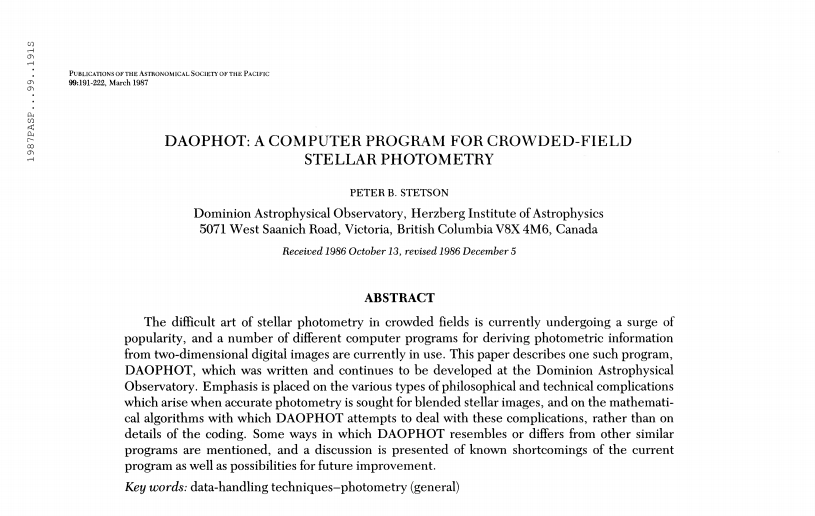 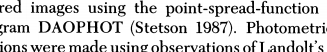 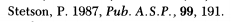 “Software” publishing and citation in 1987
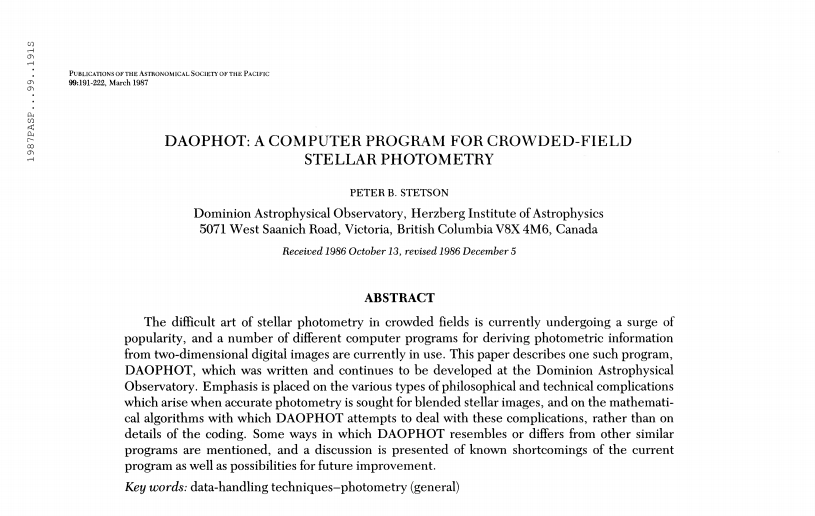 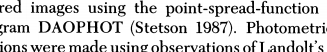 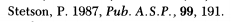 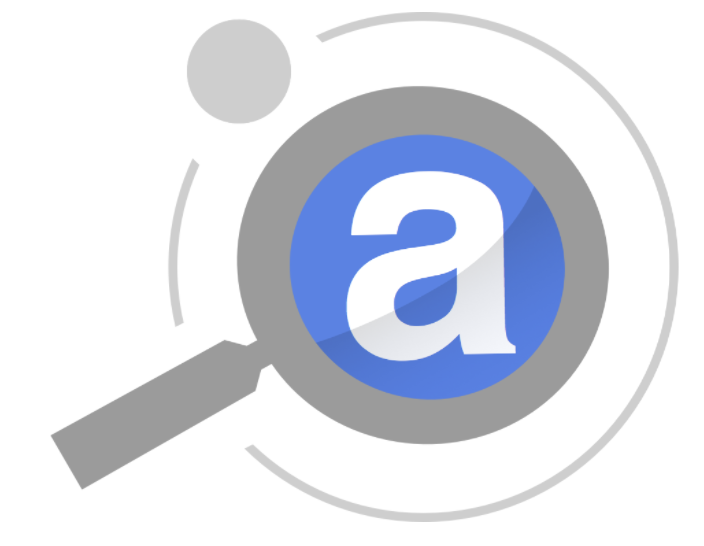 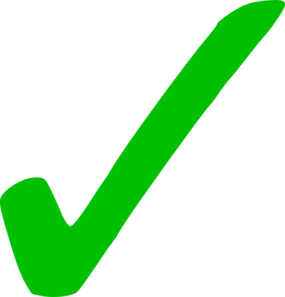 Software “publishing” and citation in 1997
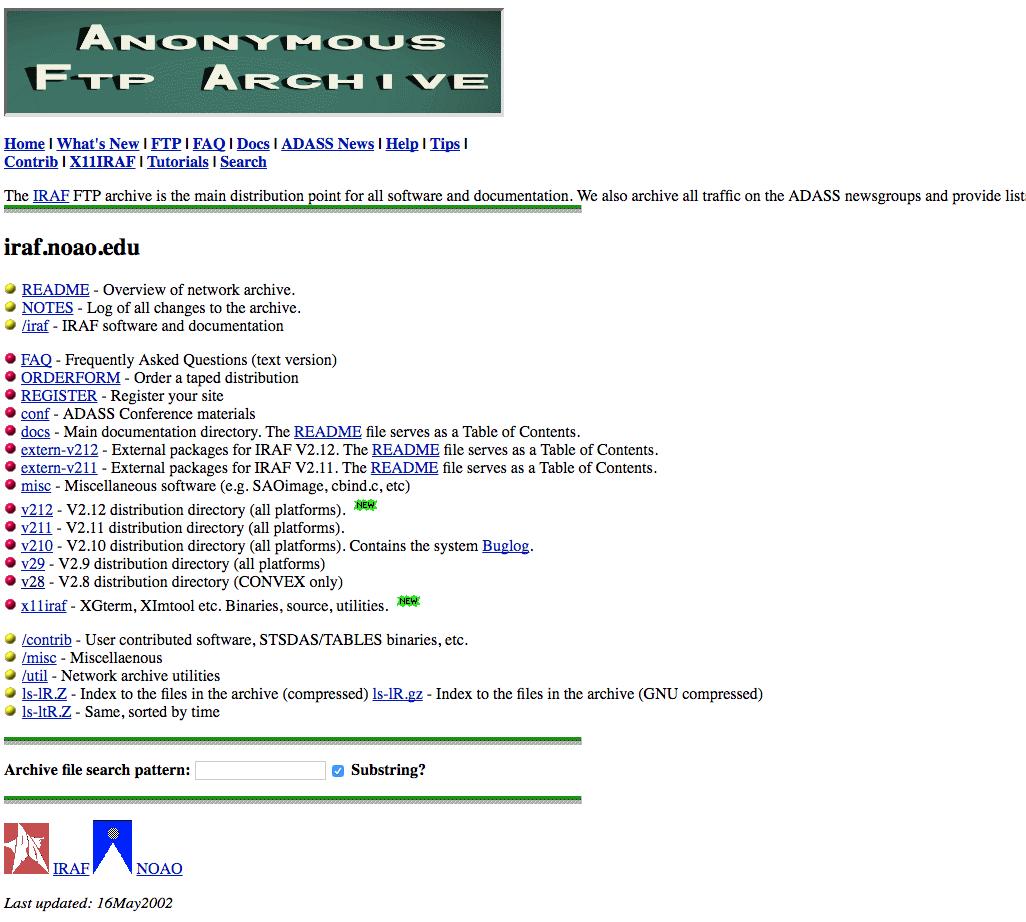 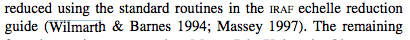 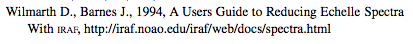 Software “publishing” and citation in 1997
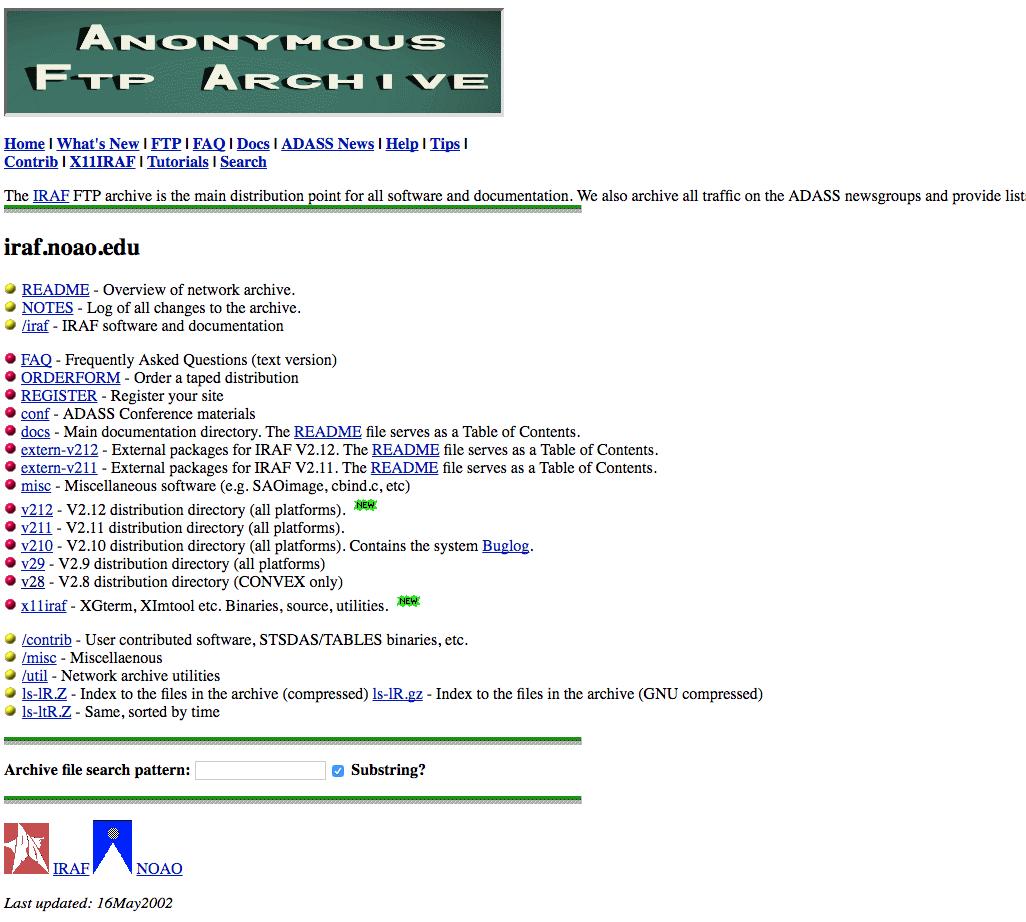 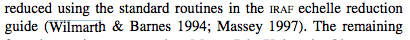 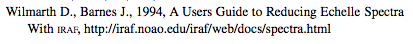 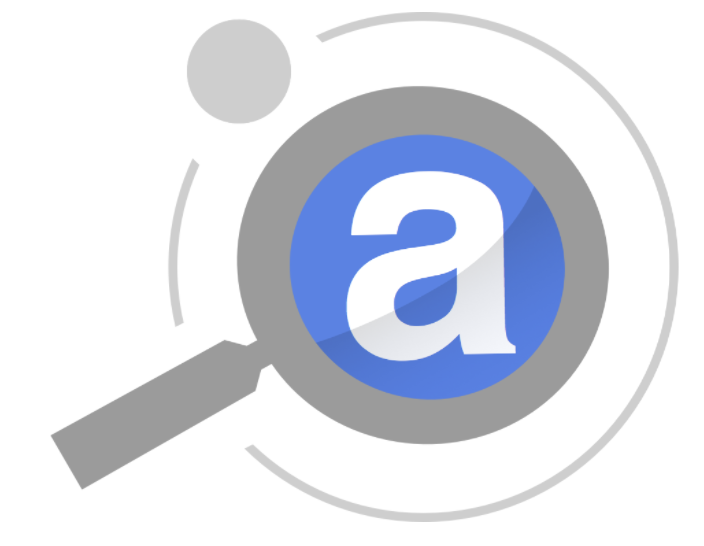 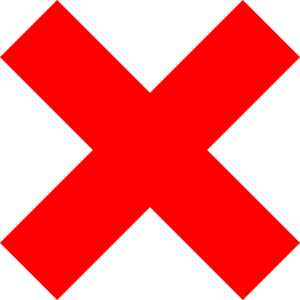 Software “publishing” and “citation” in 2010
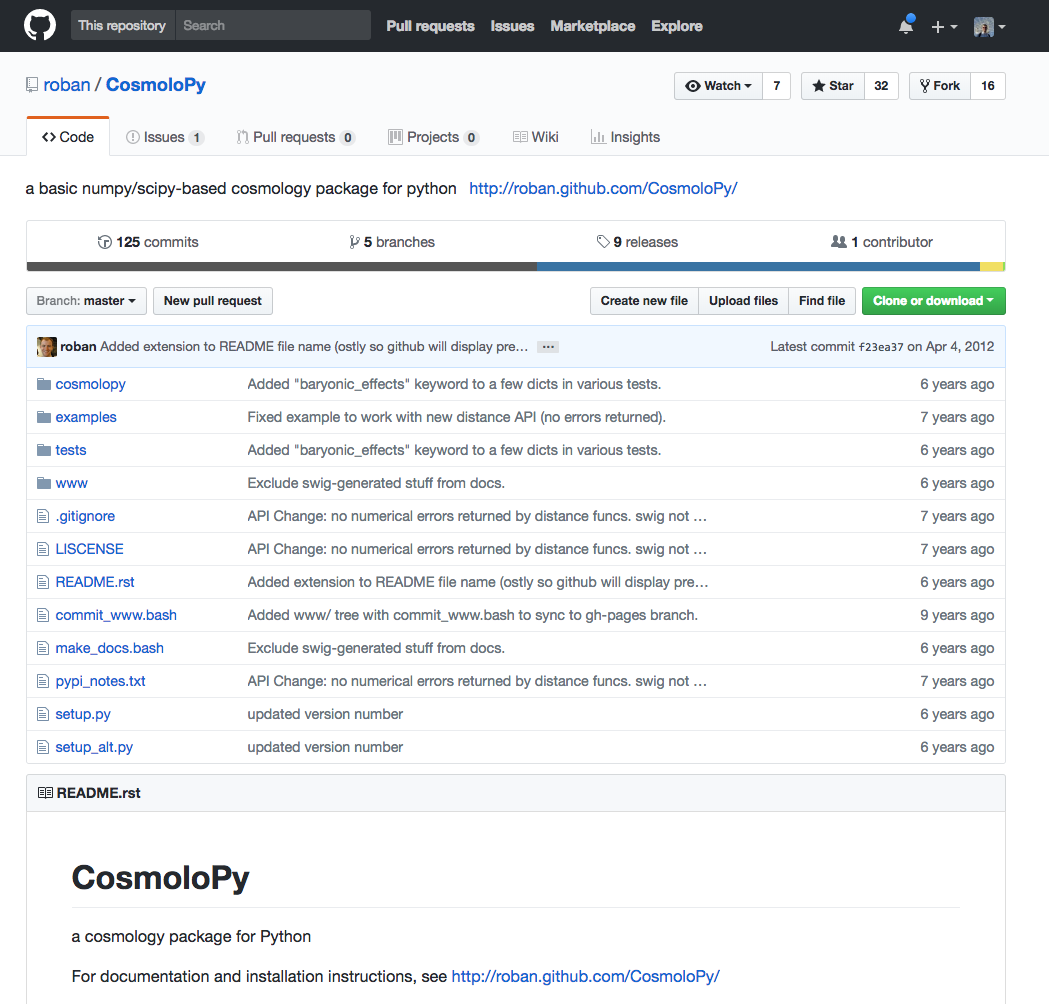 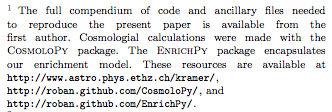 Software “publishing” and “citation” in 2010
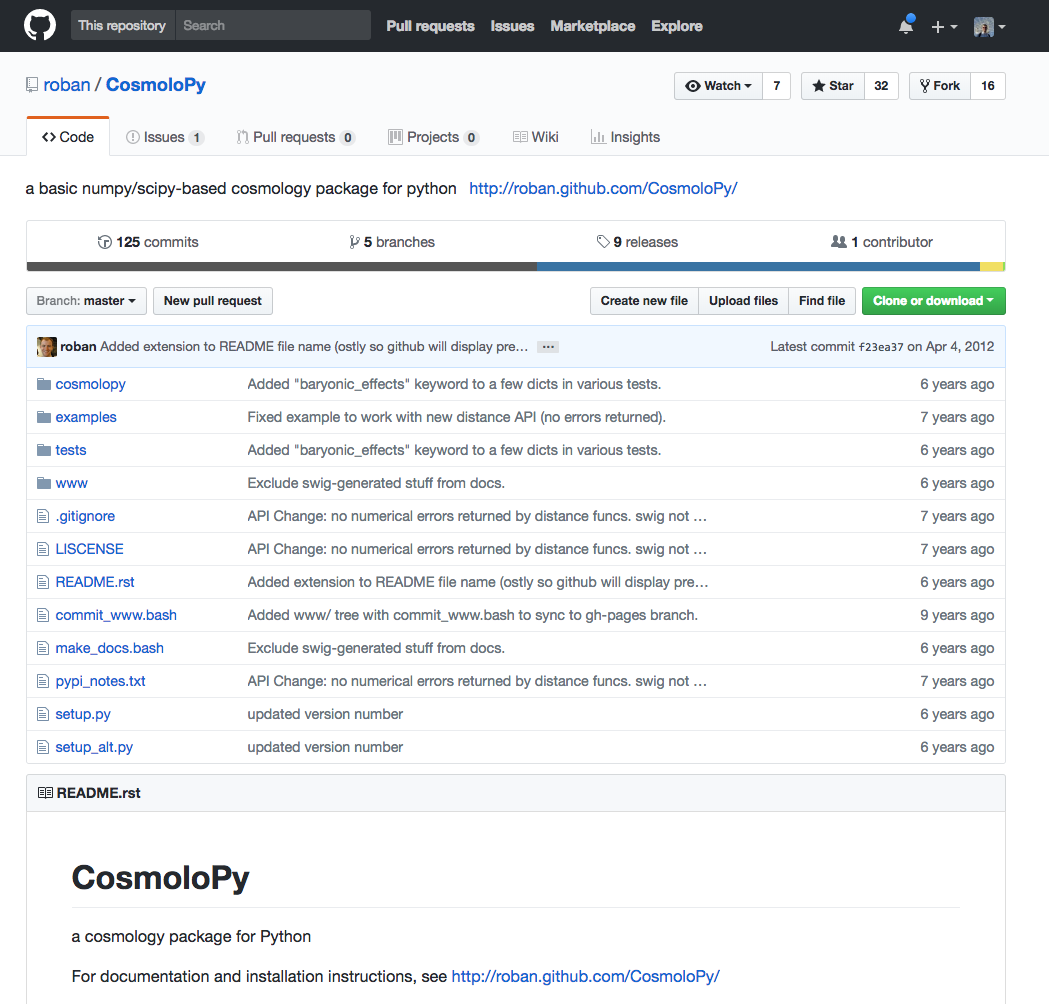 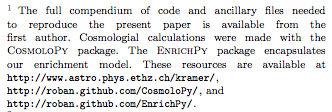 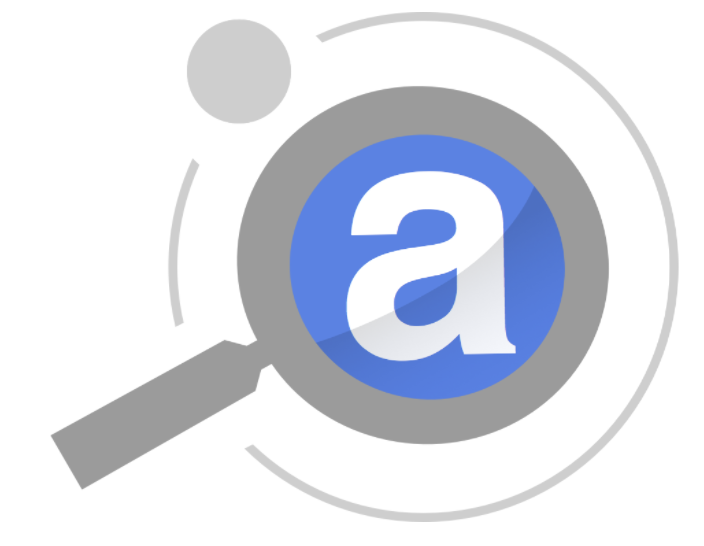 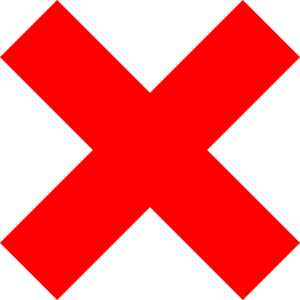 Software “publishing” and citation in 2012
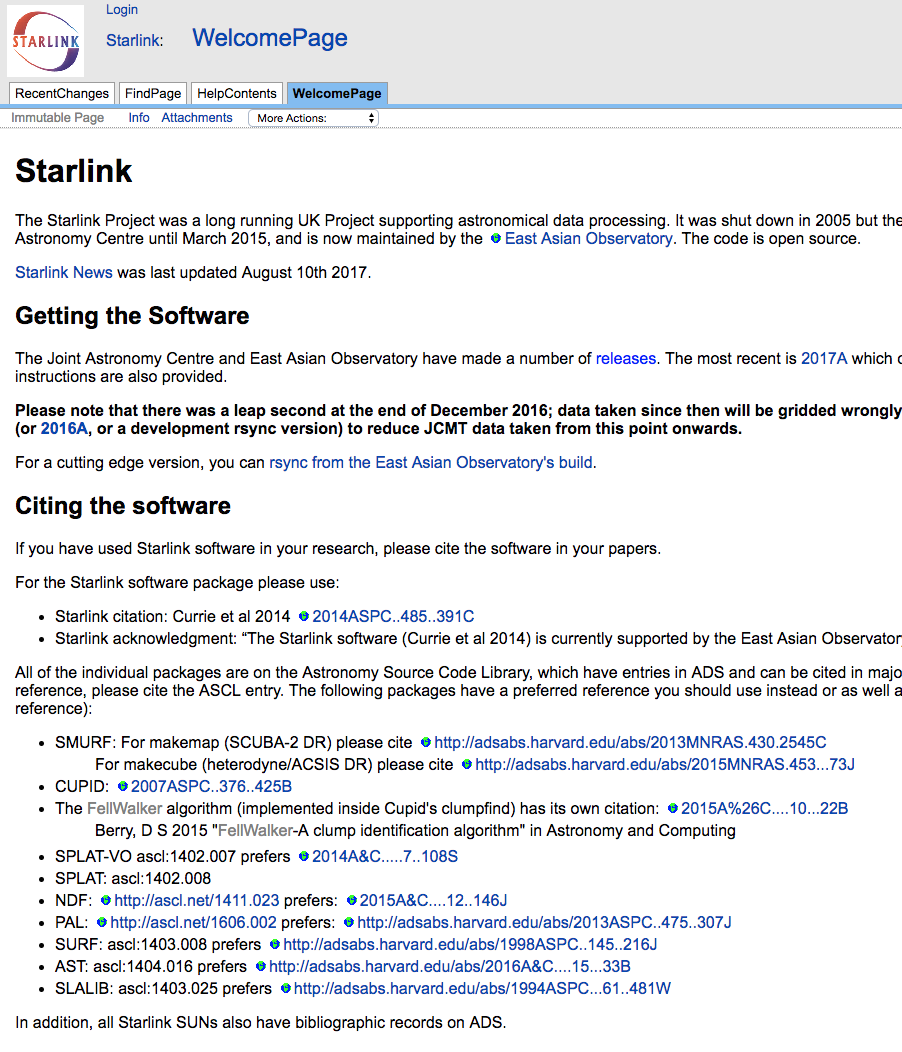 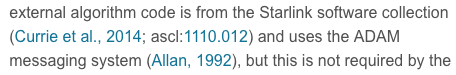 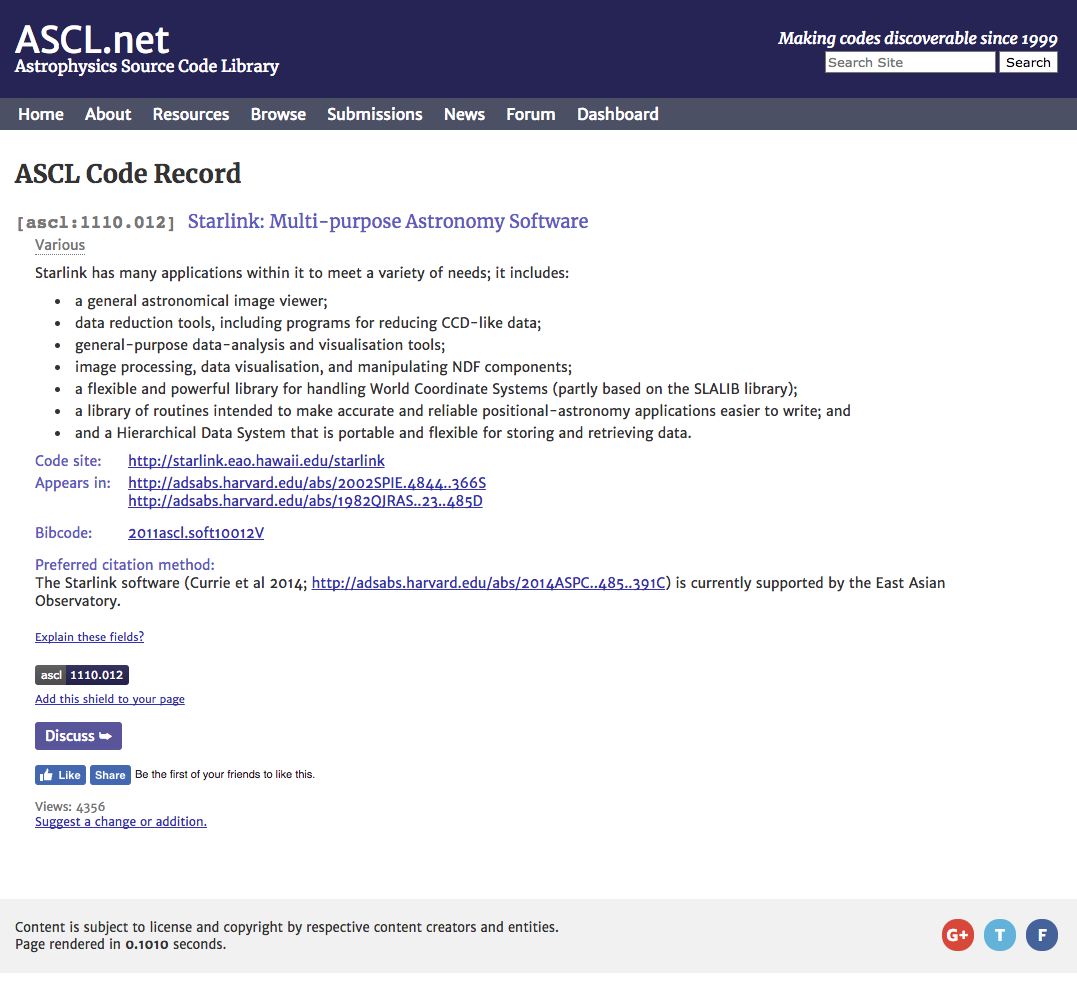 Software “publishing” and citation in 2012
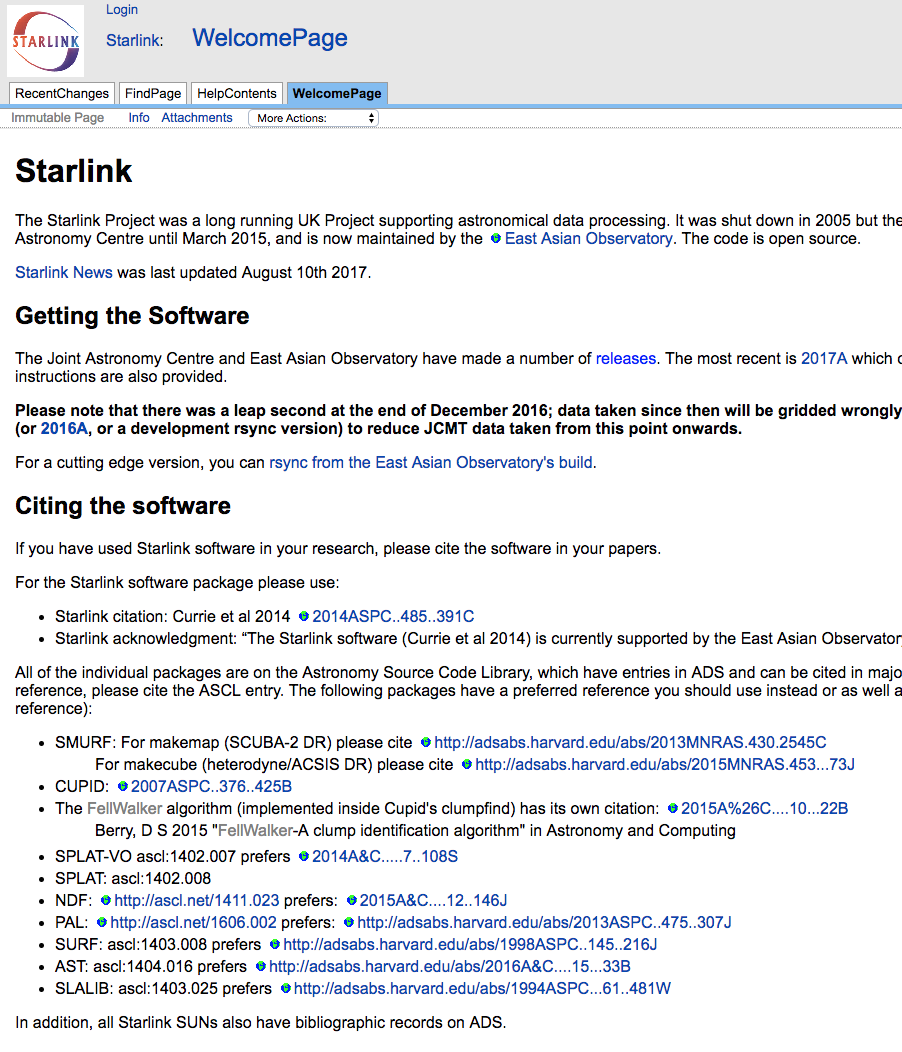 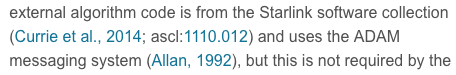 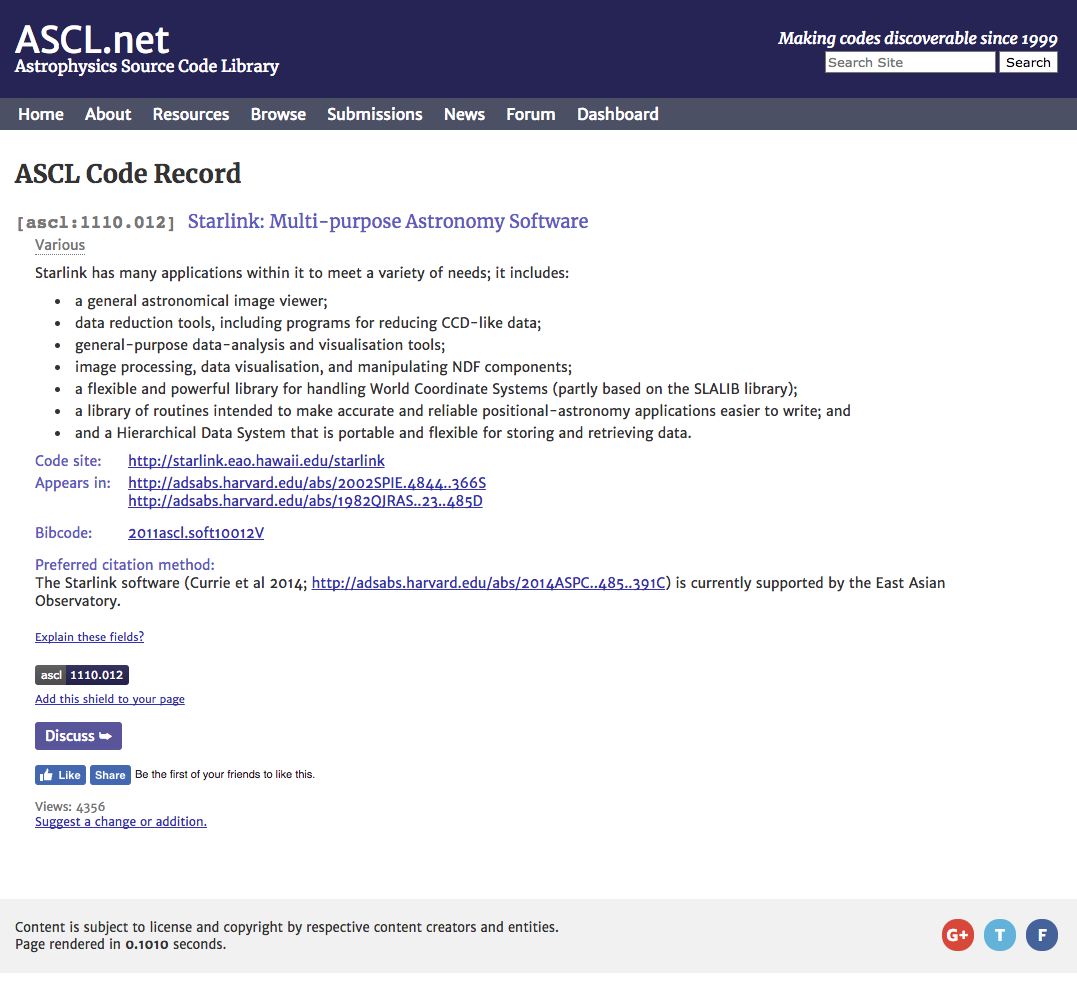 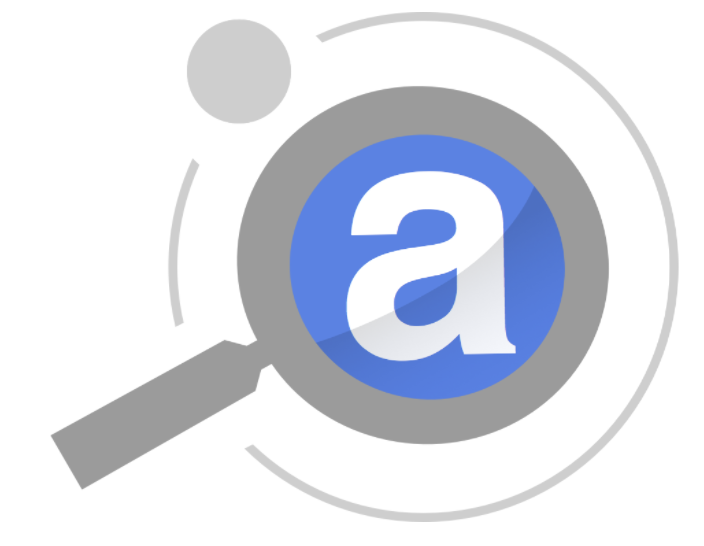 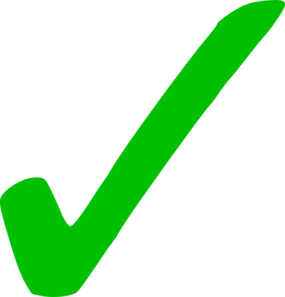 Software publishing and citation in 2016
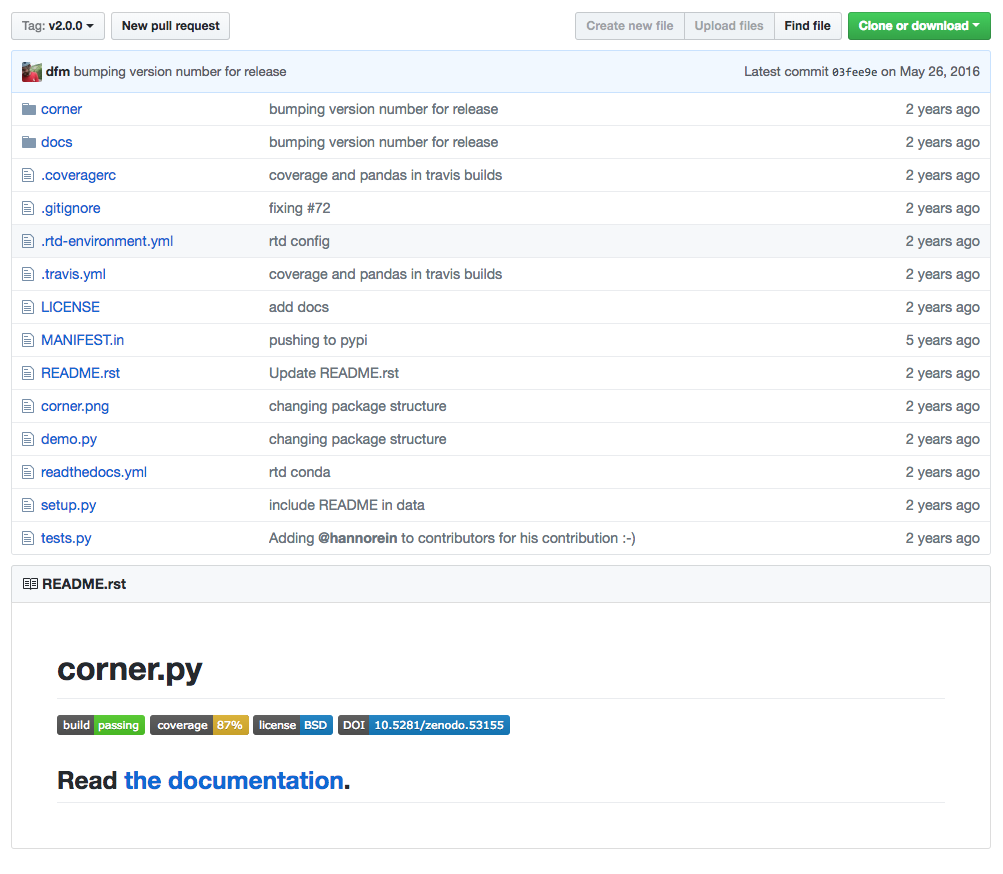 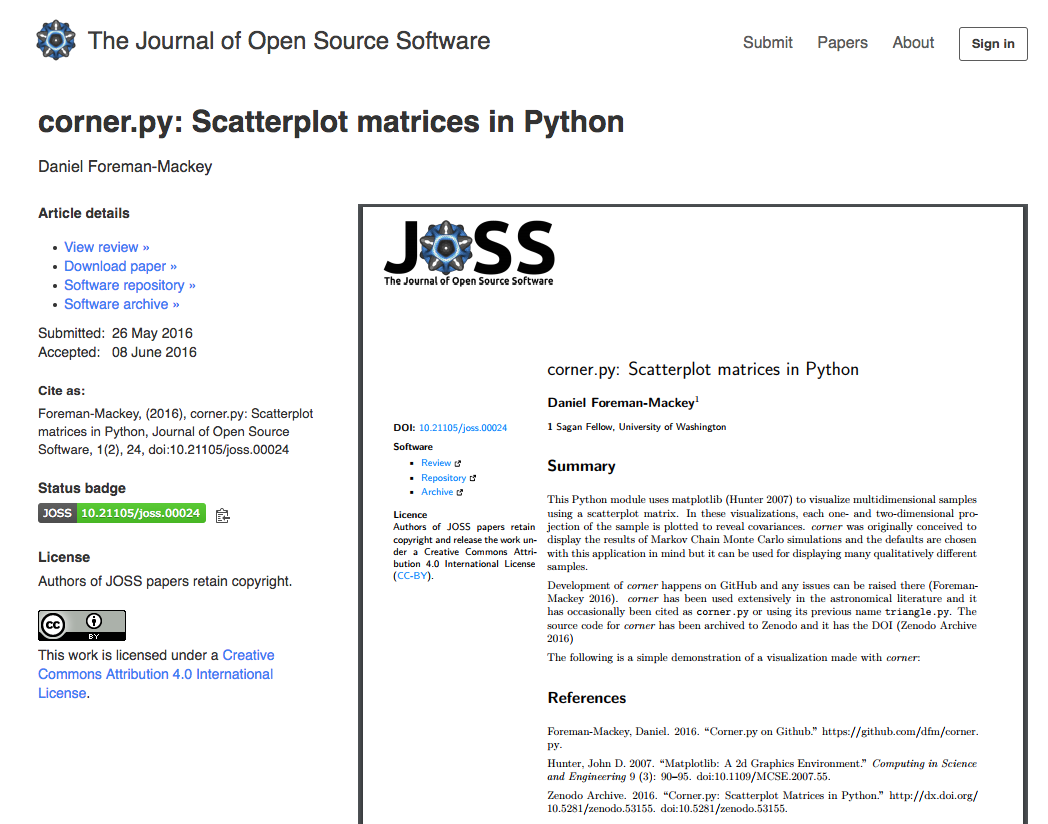 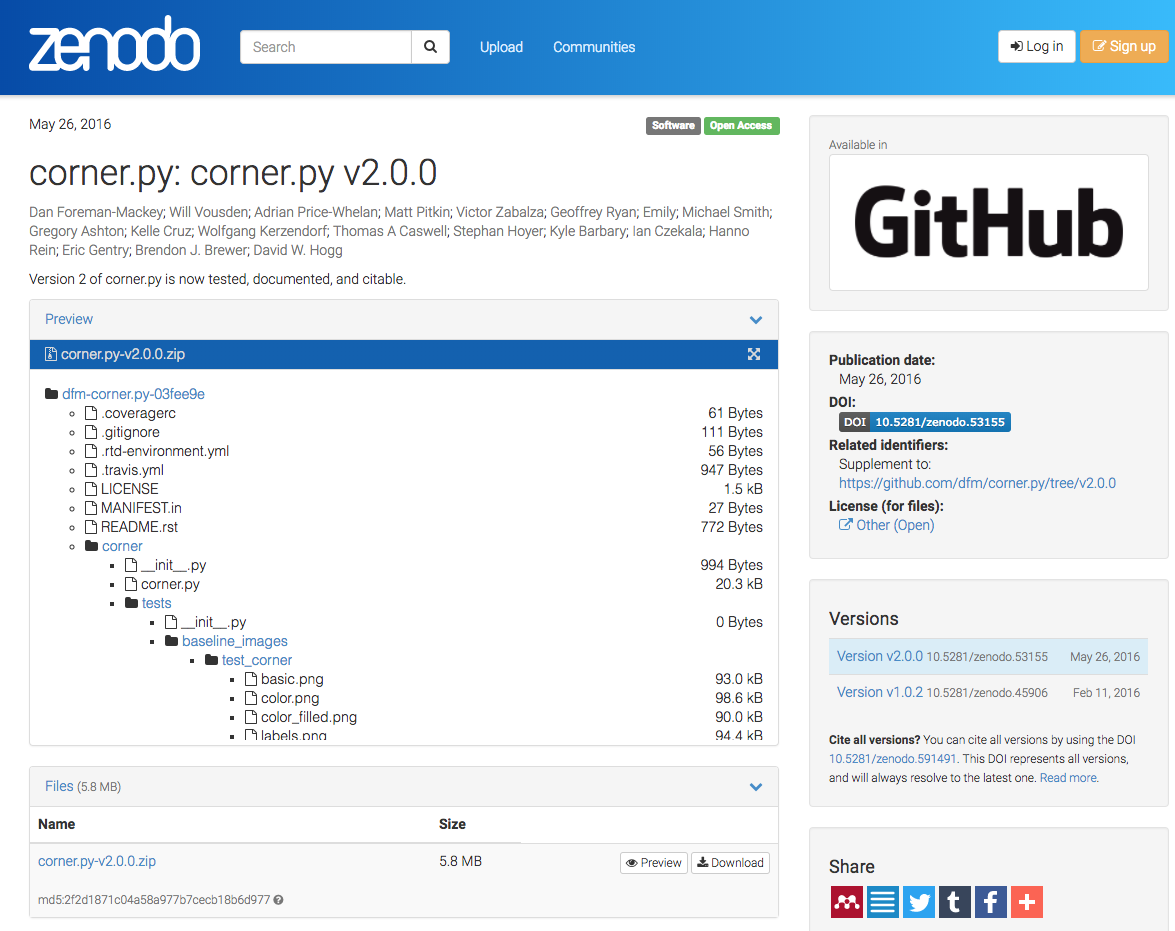 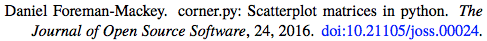 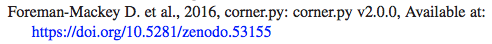 Software publishing and citation in 2016
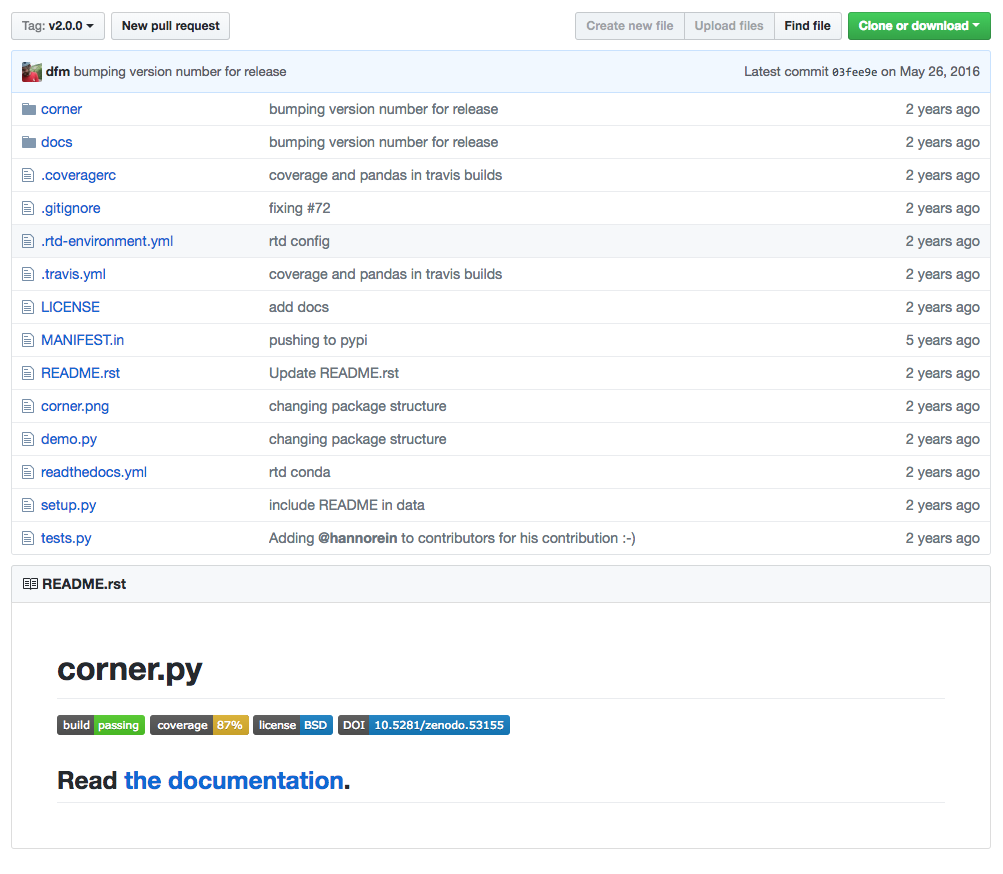 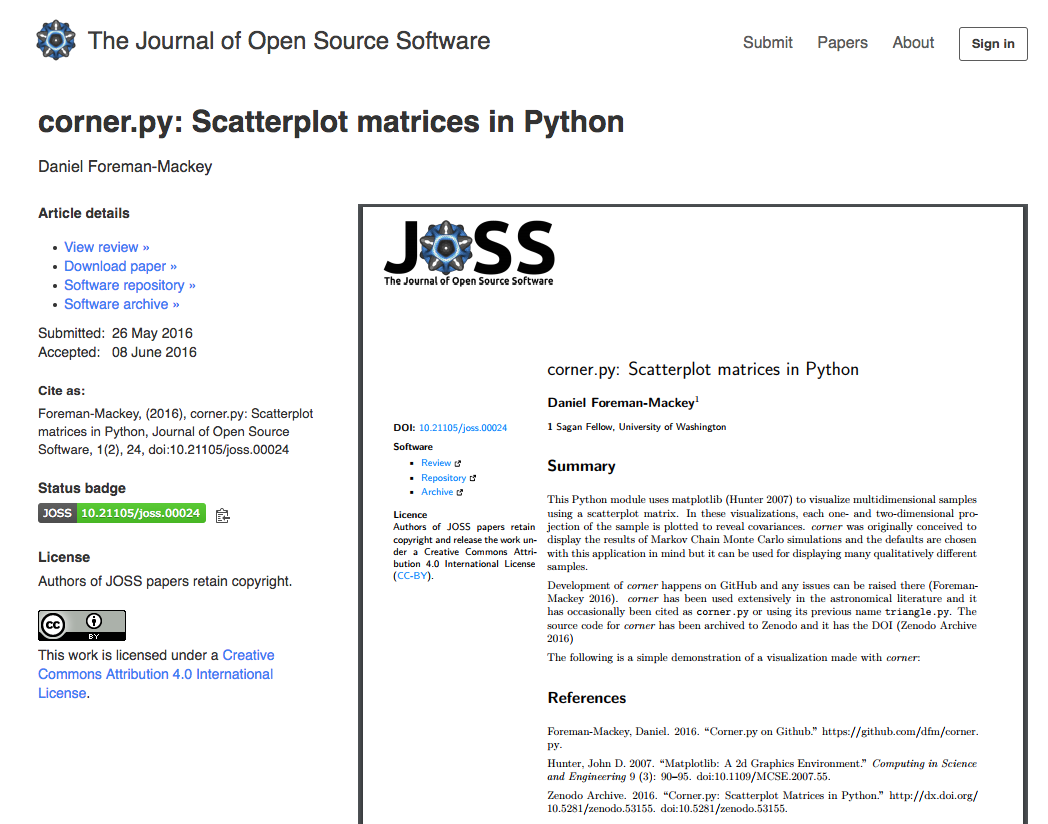 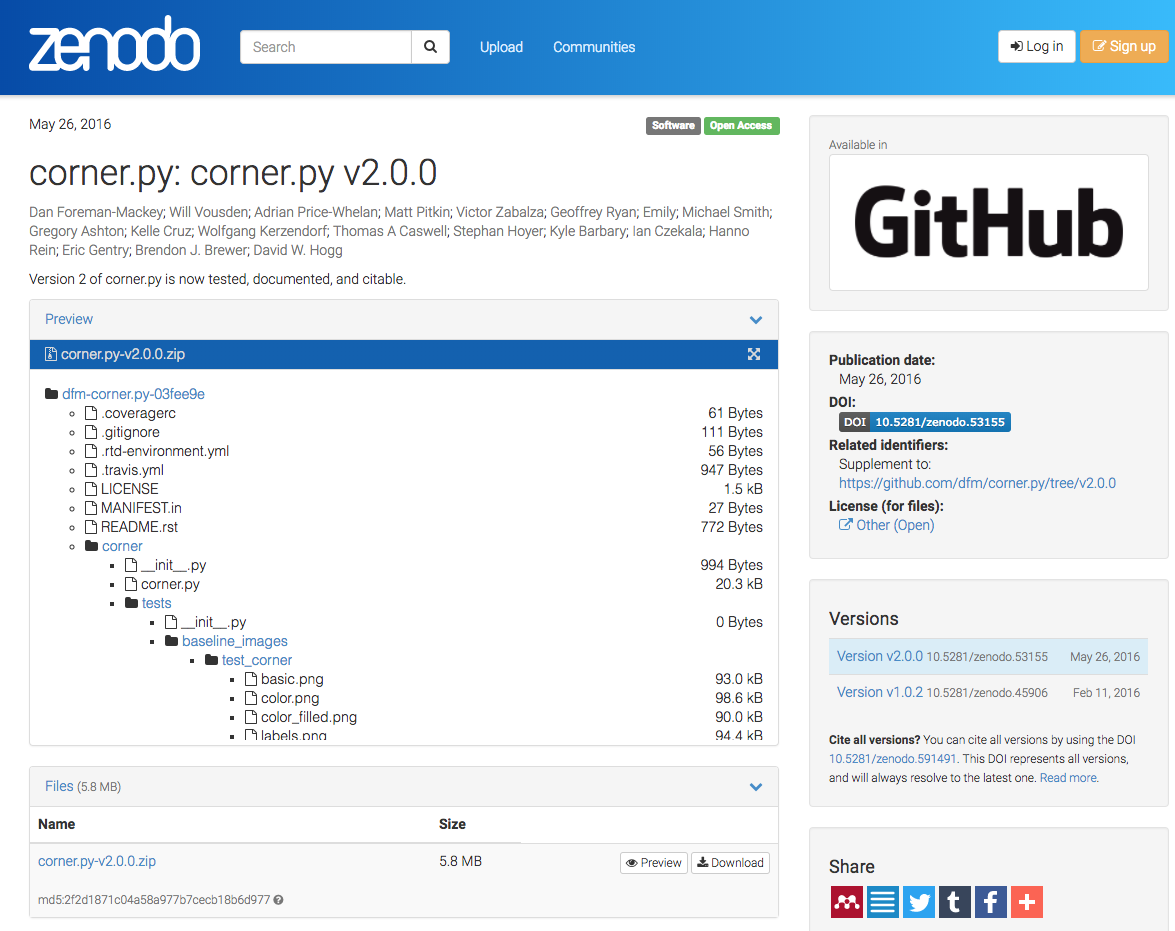 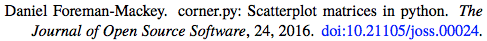 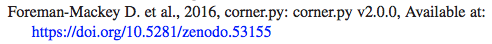 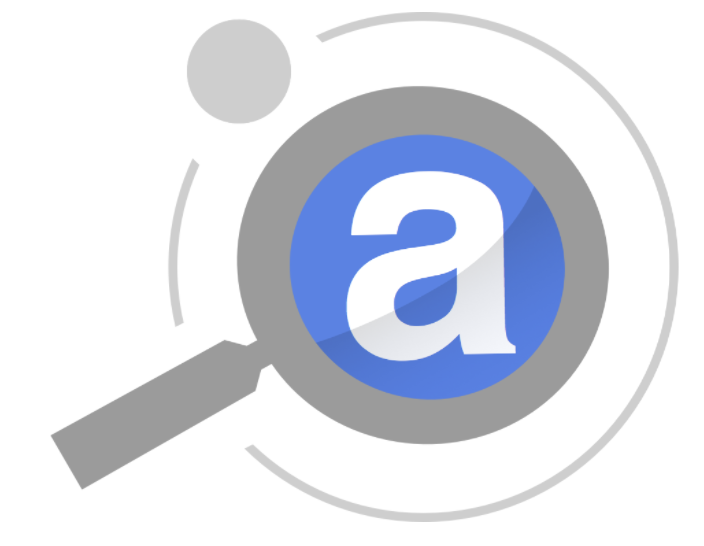 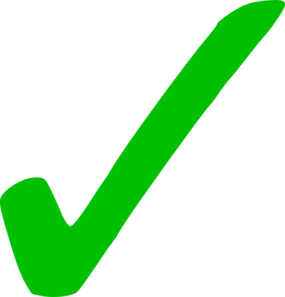 How is ADS dealing with this
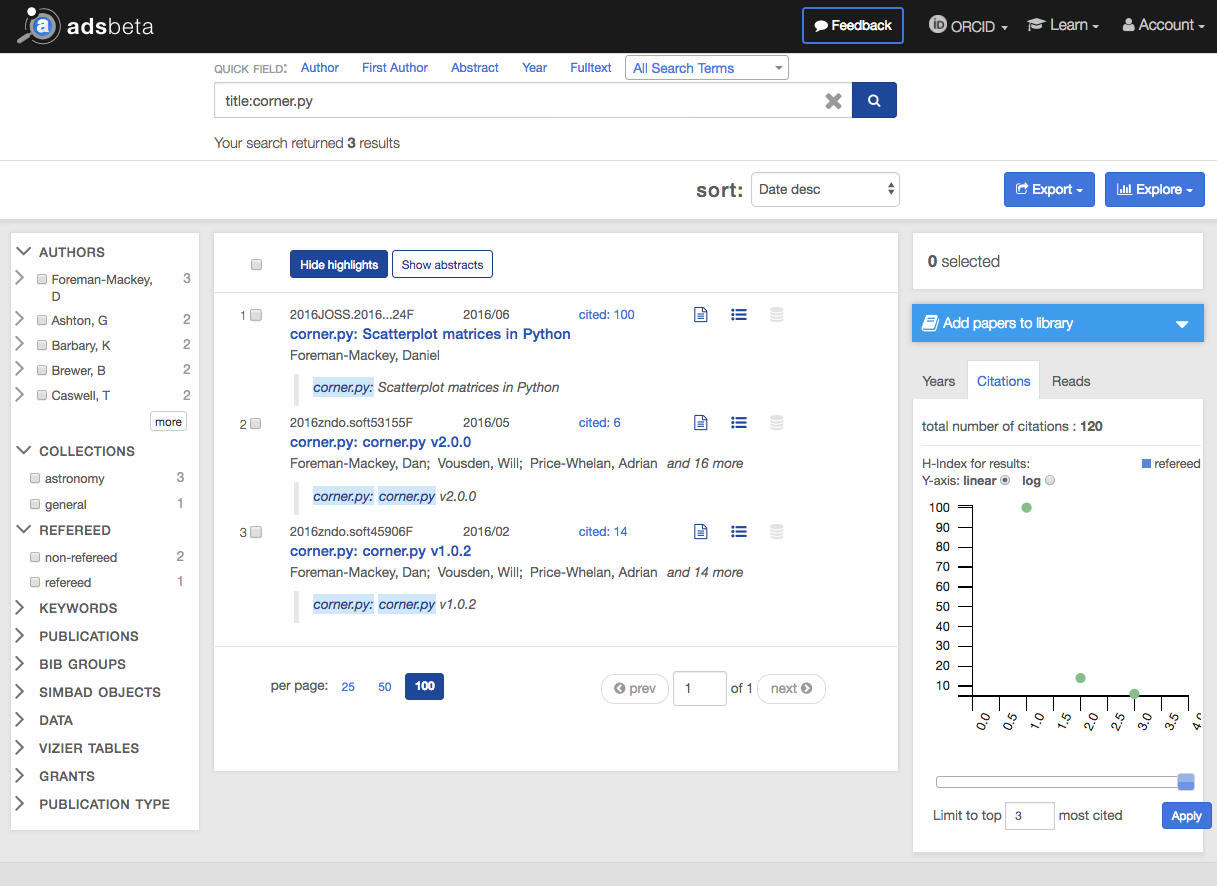 How is ADS dealing with this - today
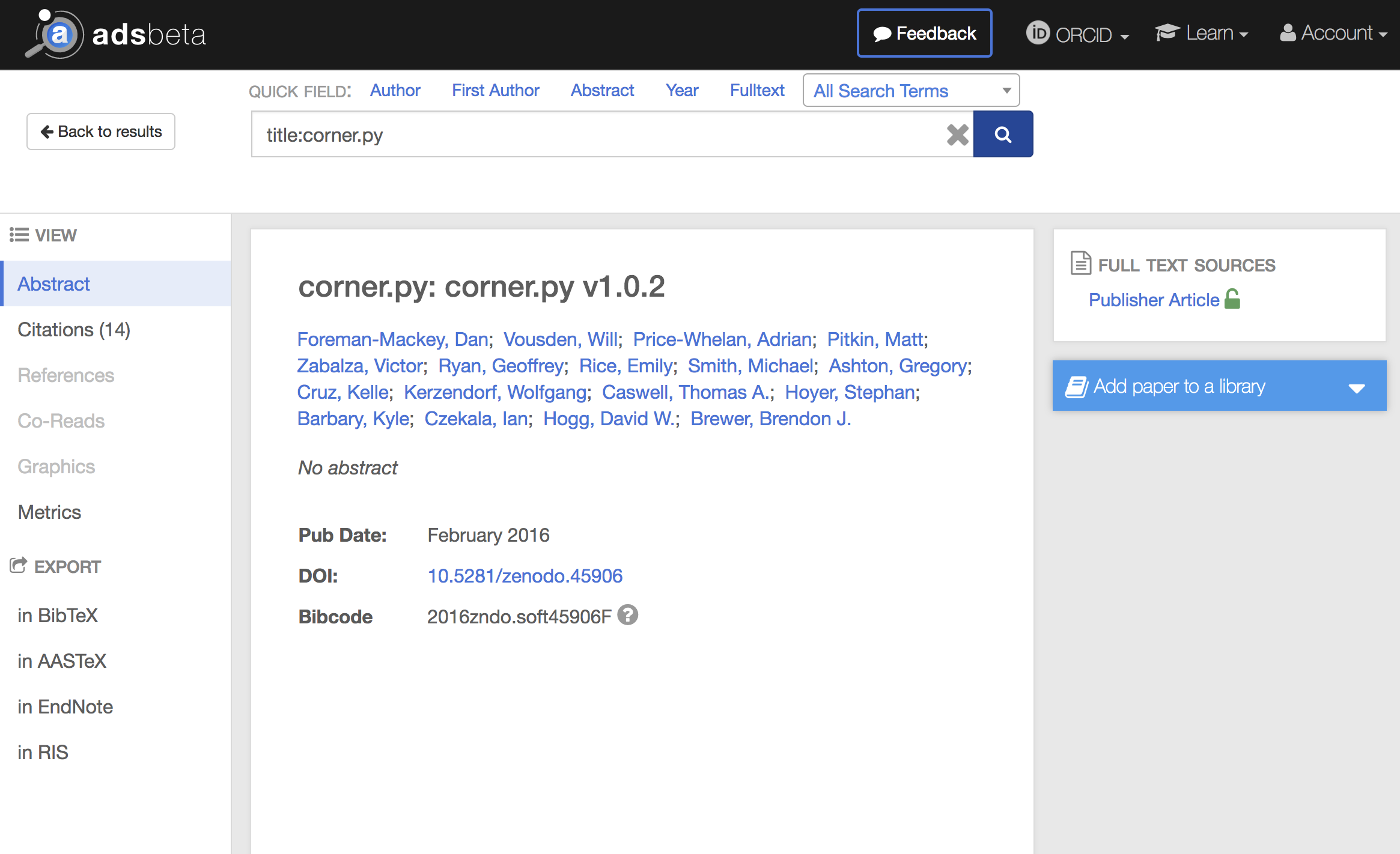 How is ADS dealing with this - today
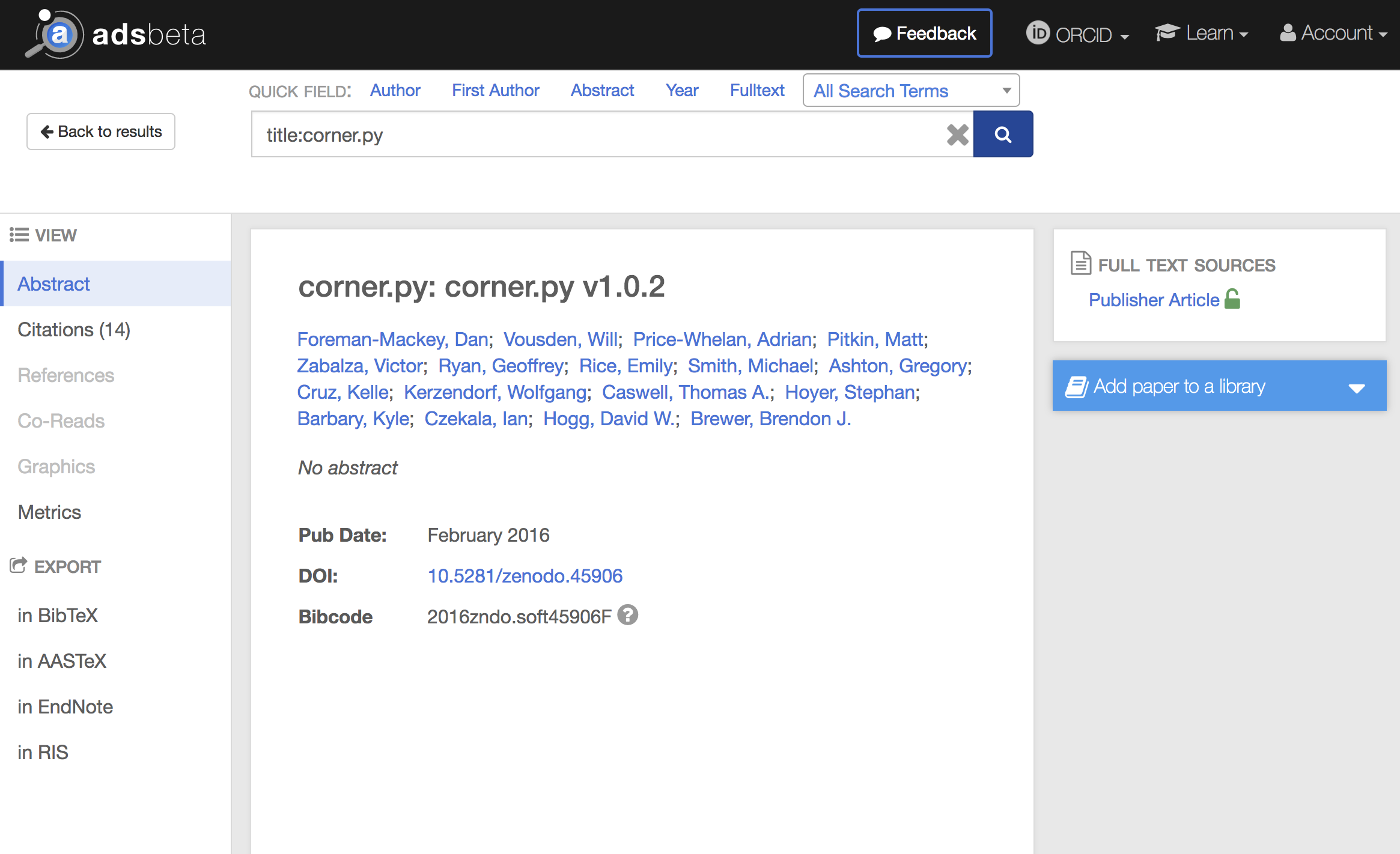 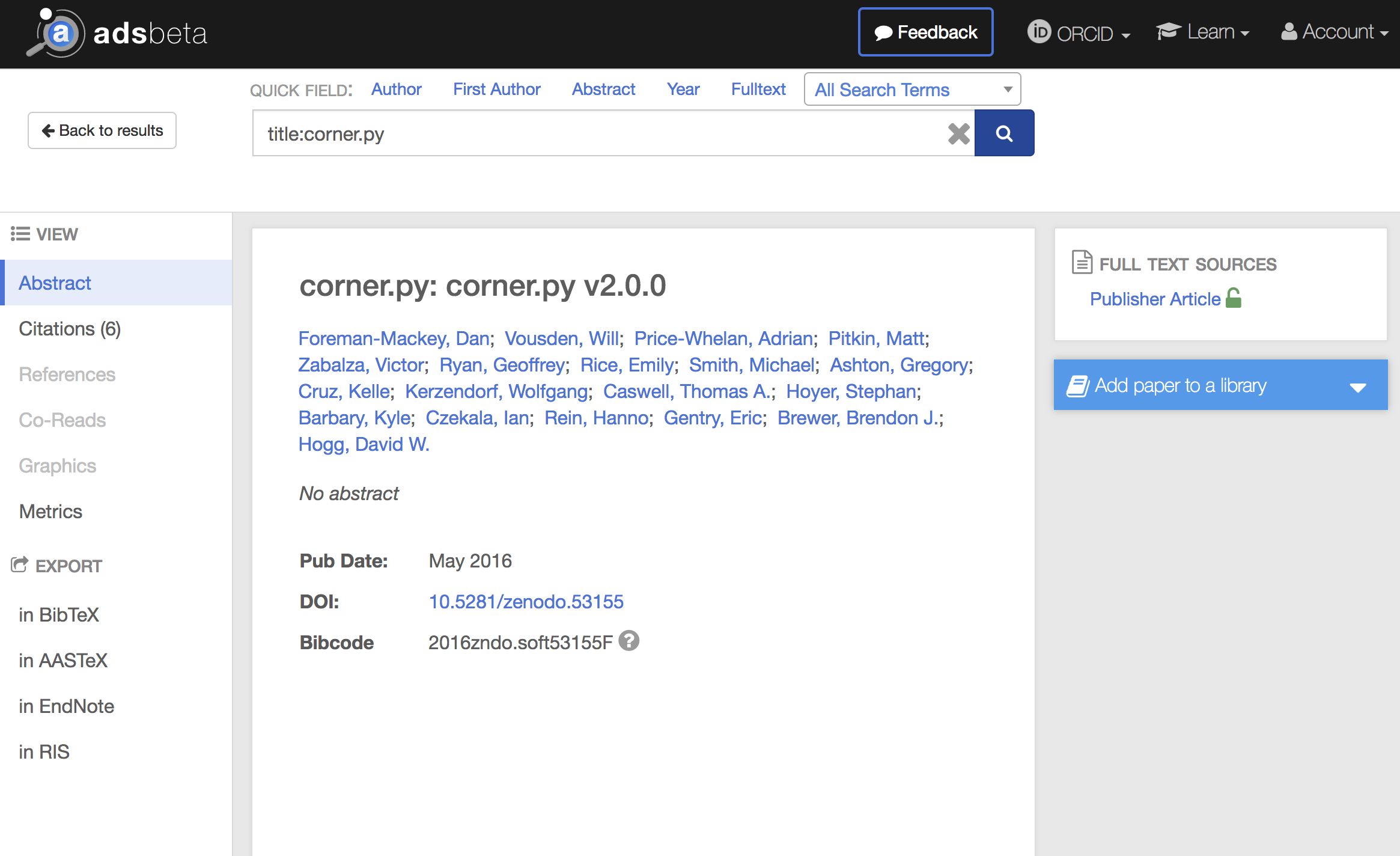 How is ADS dealing with this - today
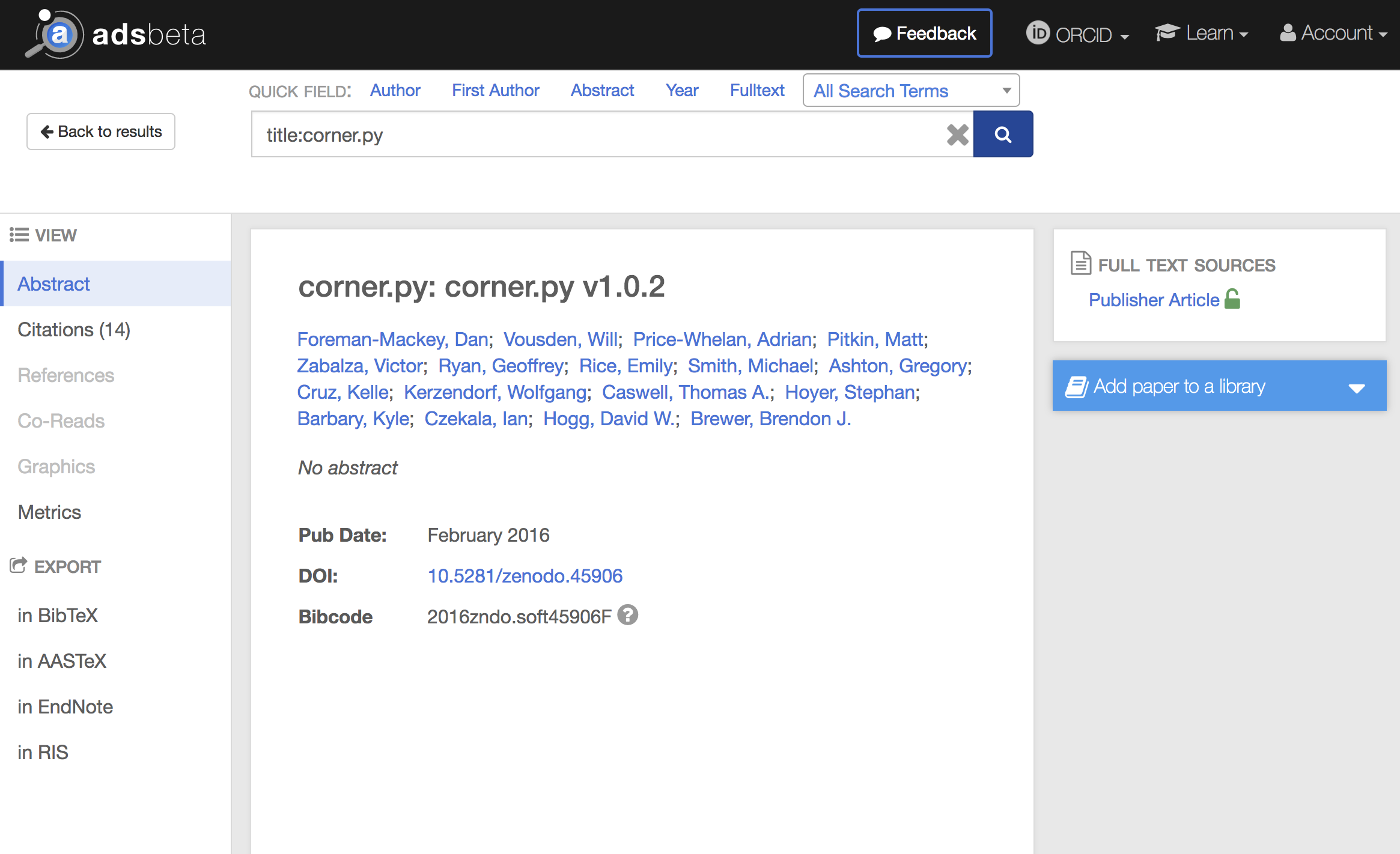 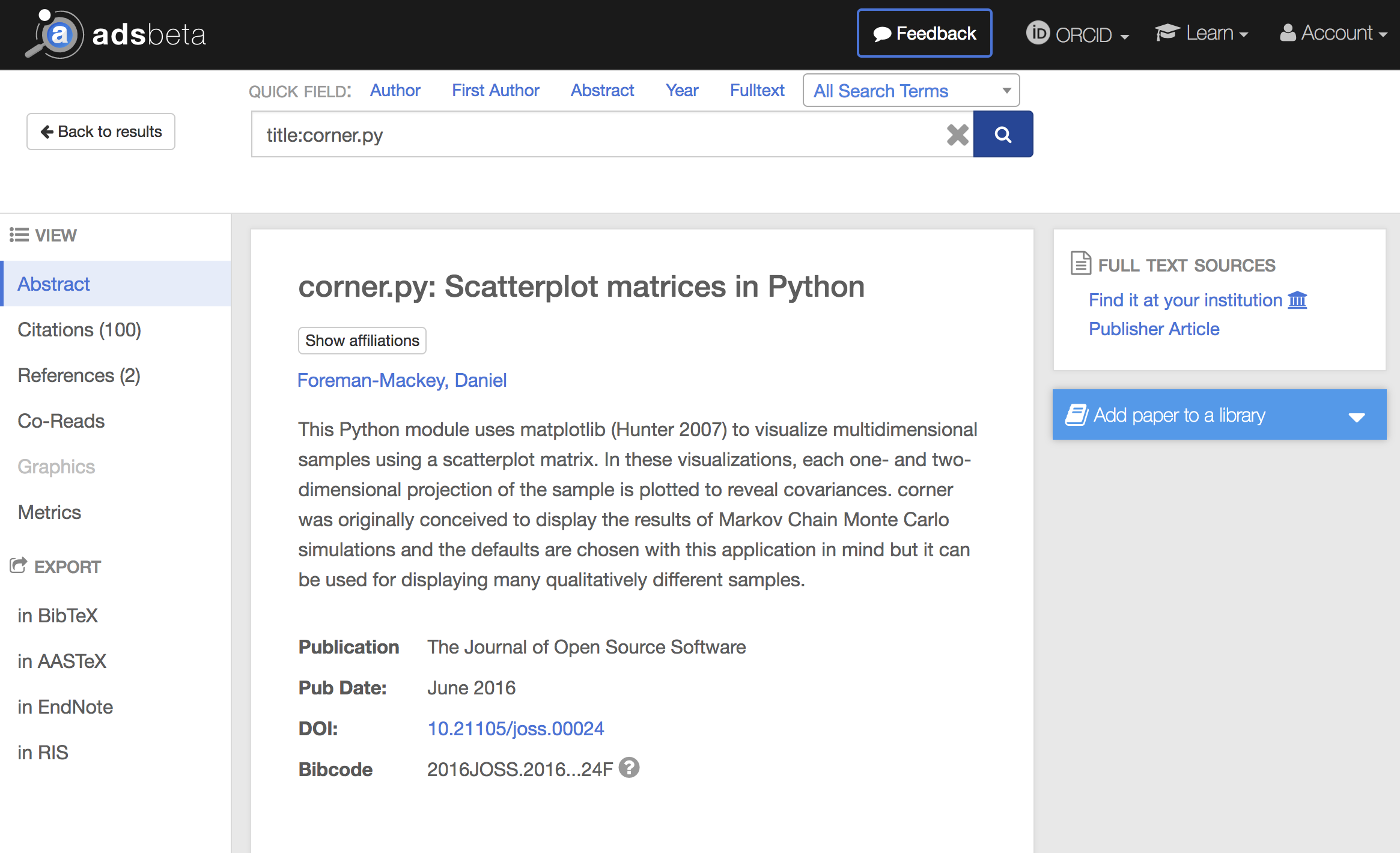 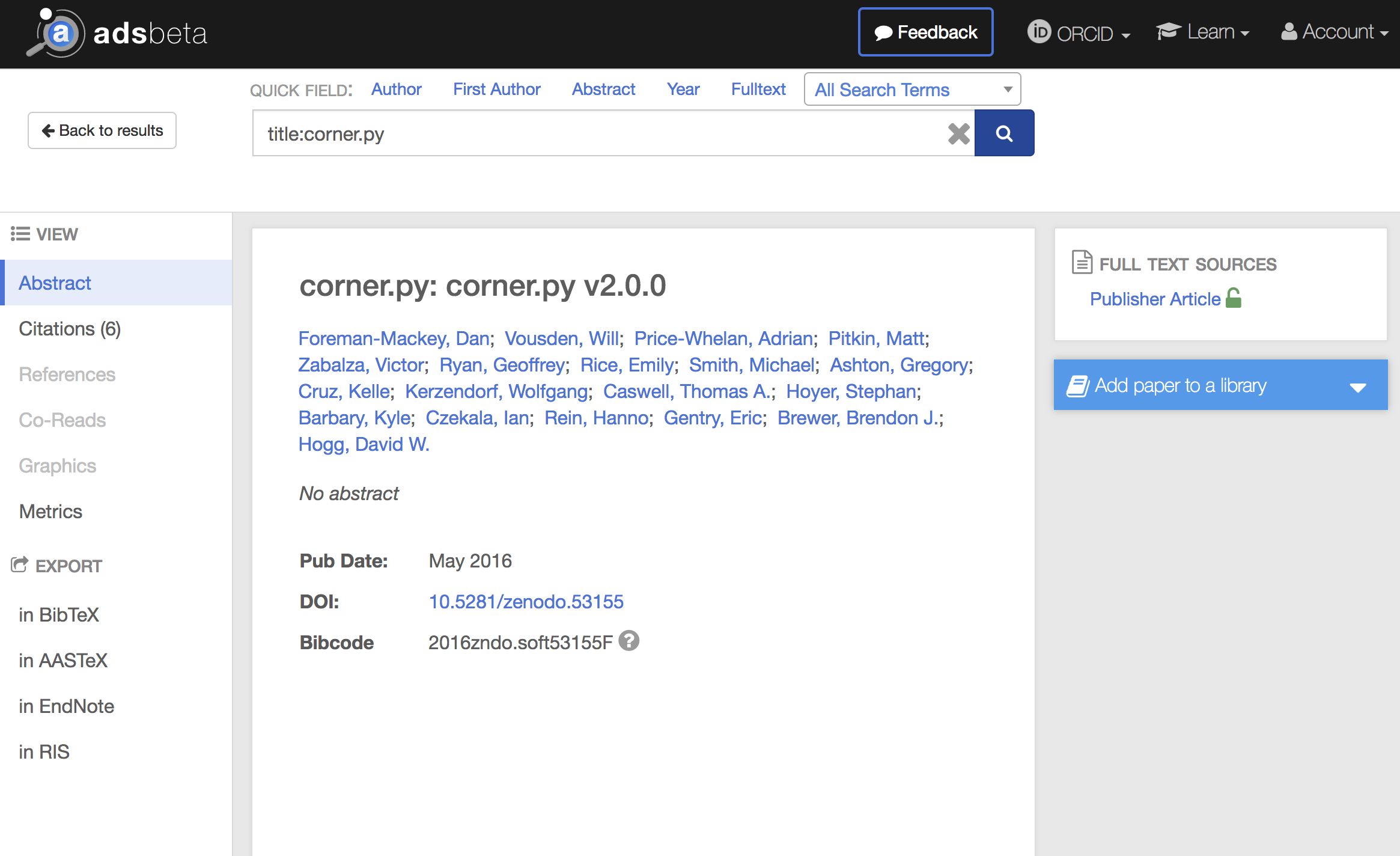 How is ADS dealing with this - tomorrow
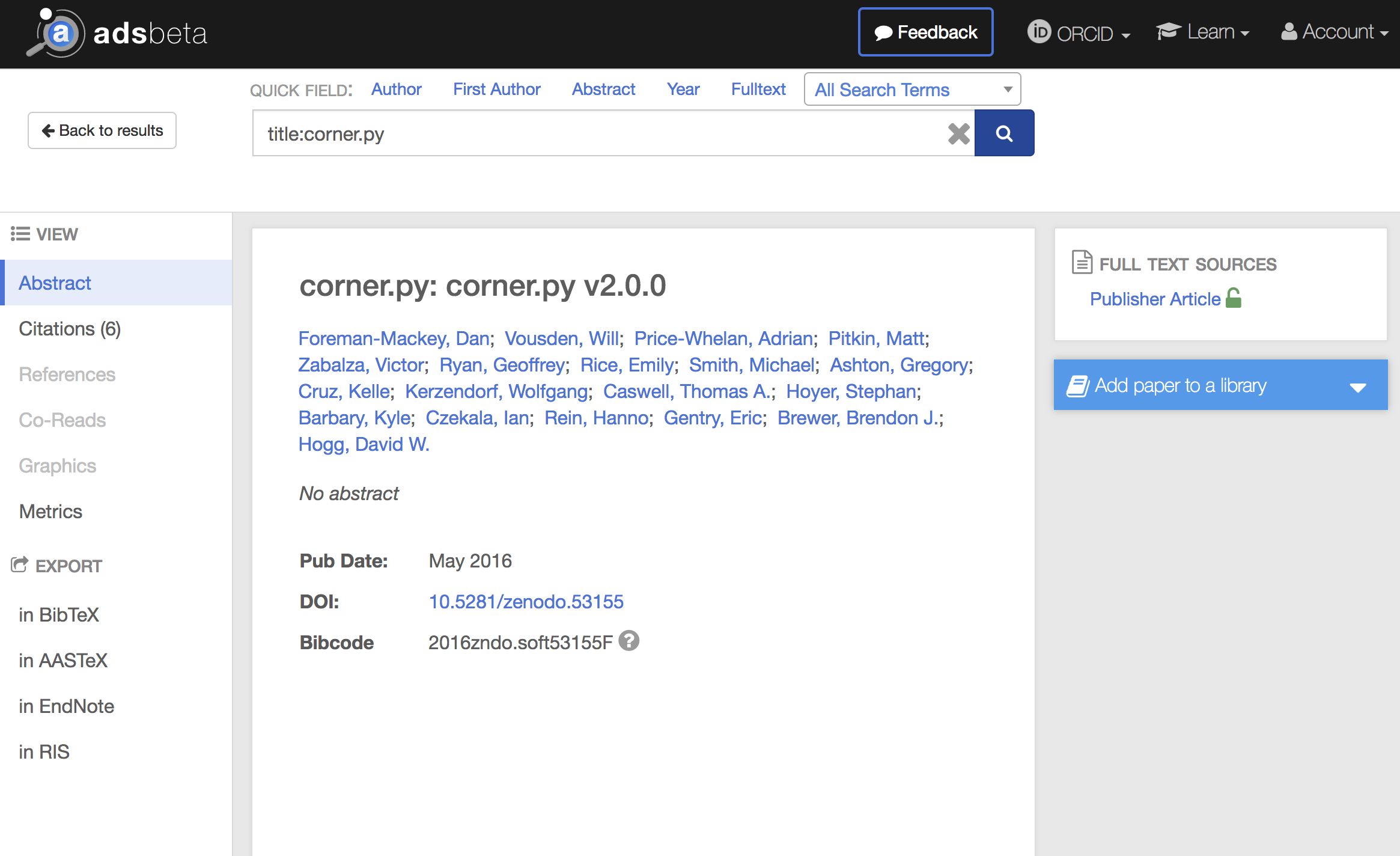 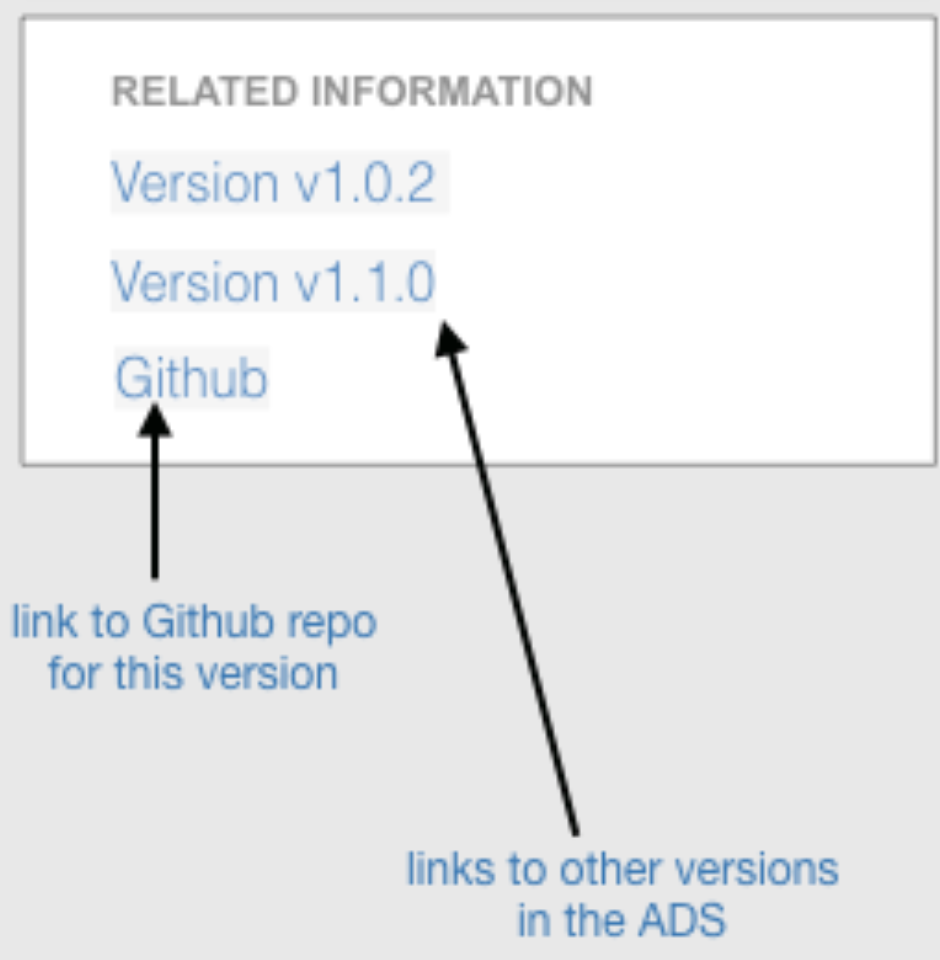 How is ADS dealing with this - later this year
Software packages ingested in ADS upon the detection of a citation from the refereed literature via a DOI; citation awarded to identified (versioned) resource
Different software versions cross-linked in detail view
Eventually: cumulative metrics (citations, reads) available for versions of same software product
Citation event data publicly available through API